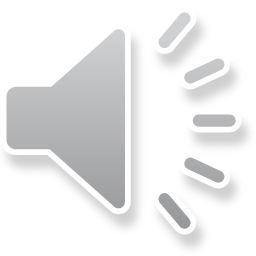 4° Básico   Clase 1Inglés
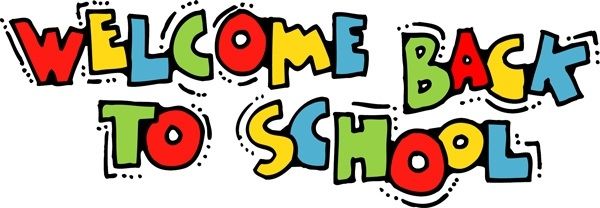 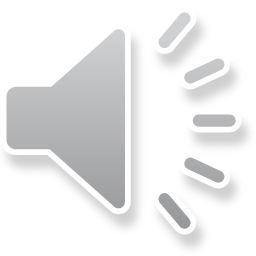 Online Classes
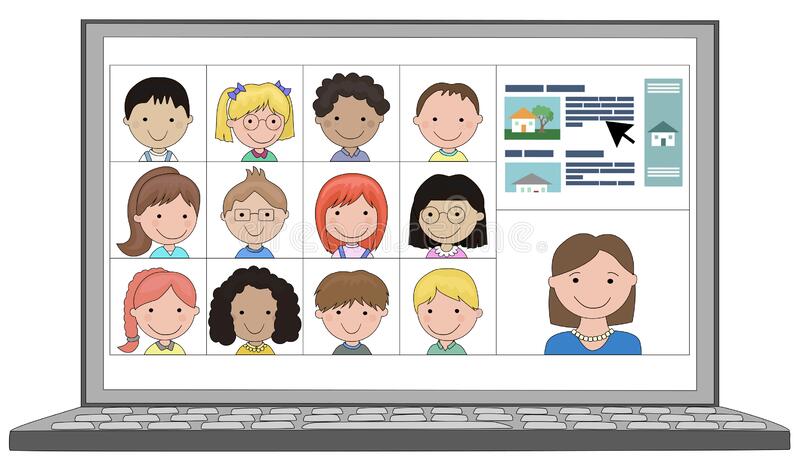 WE ARE ONLINE
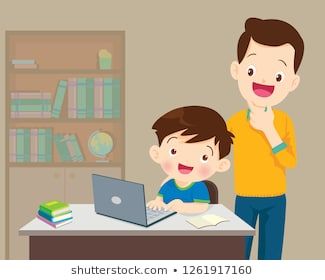 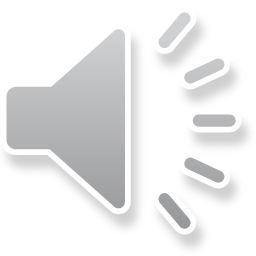 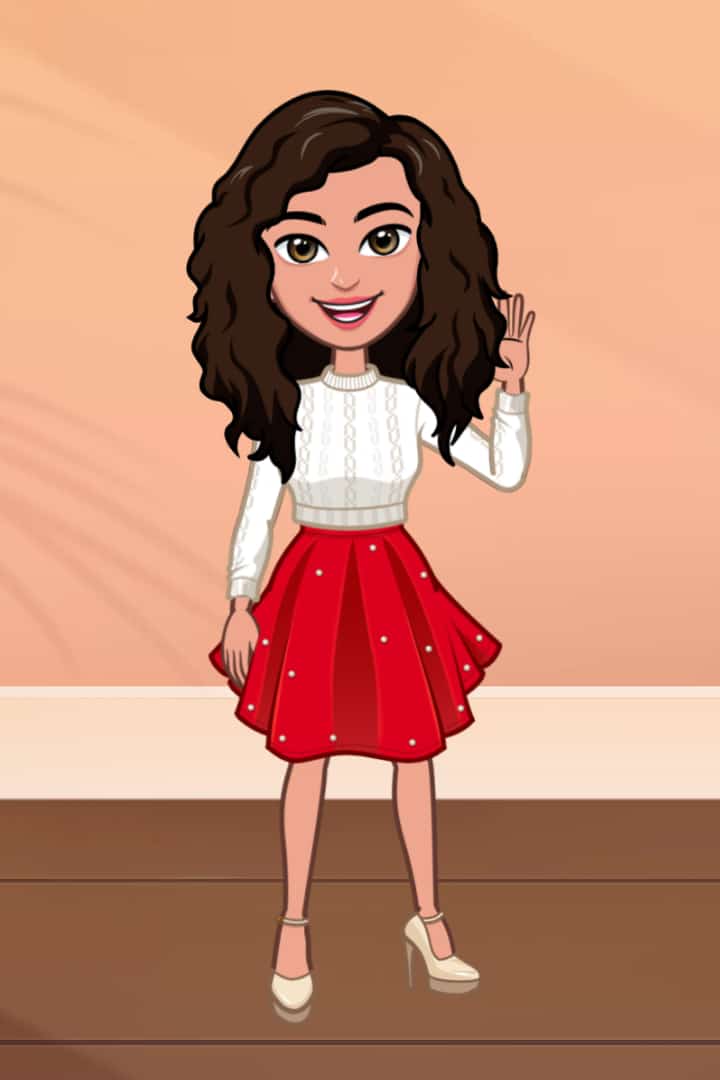 Miss: Cecilia Alzamora M.



cecilia.alzmaterdolorosa@gmail.com
Cuarto Básico A
Link Prueba Diagnóstico:
https://forms.gle/M2gDHGUGJjEN4a799
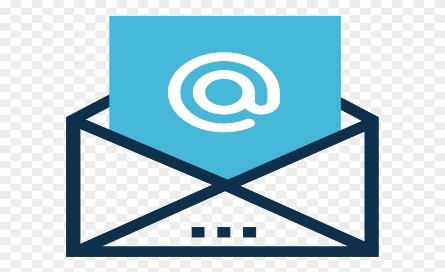 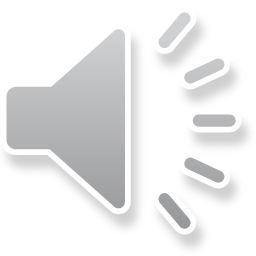 Let’s review  contents
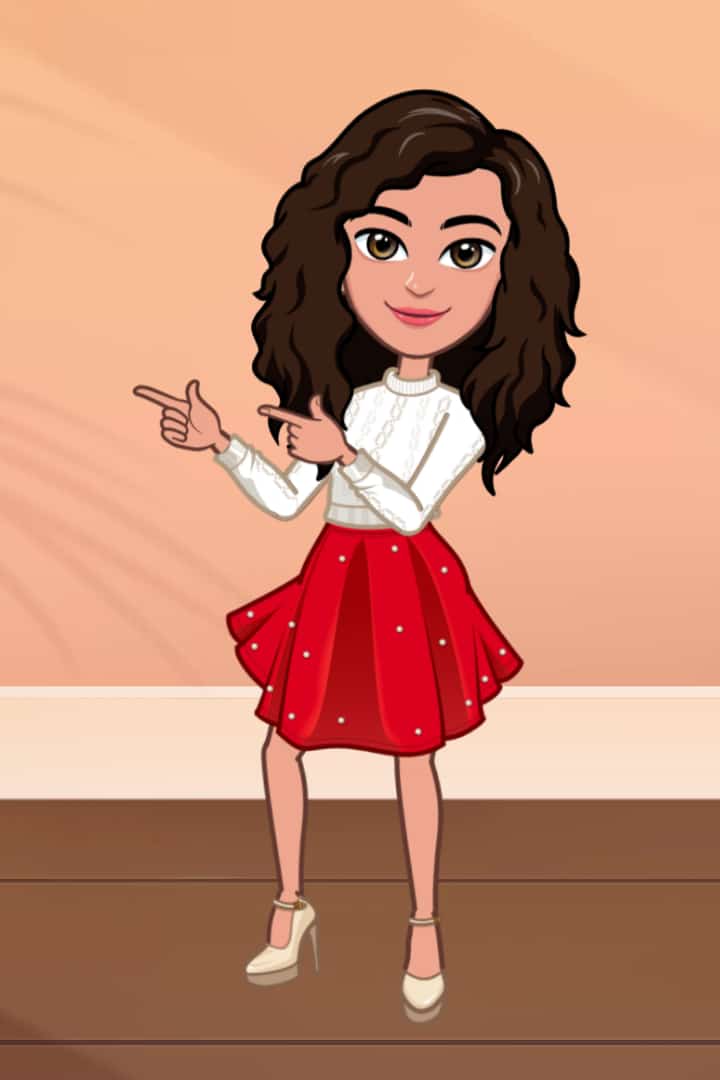 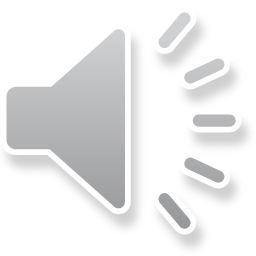 School Things
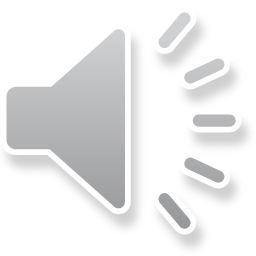 Talking  Flashcards
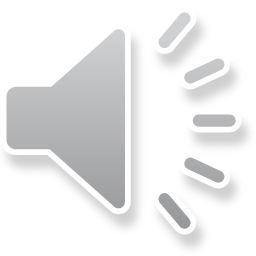 book
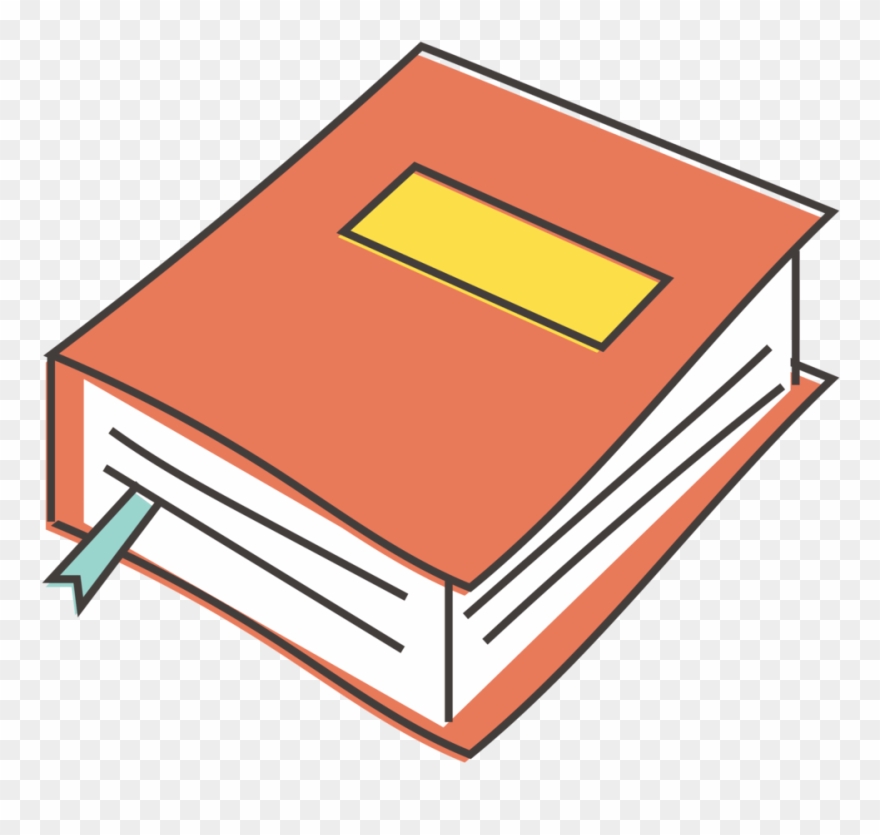 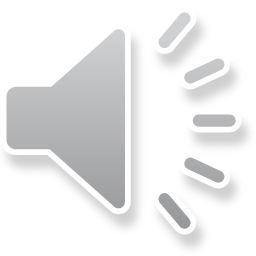 copybook
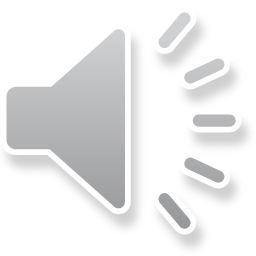 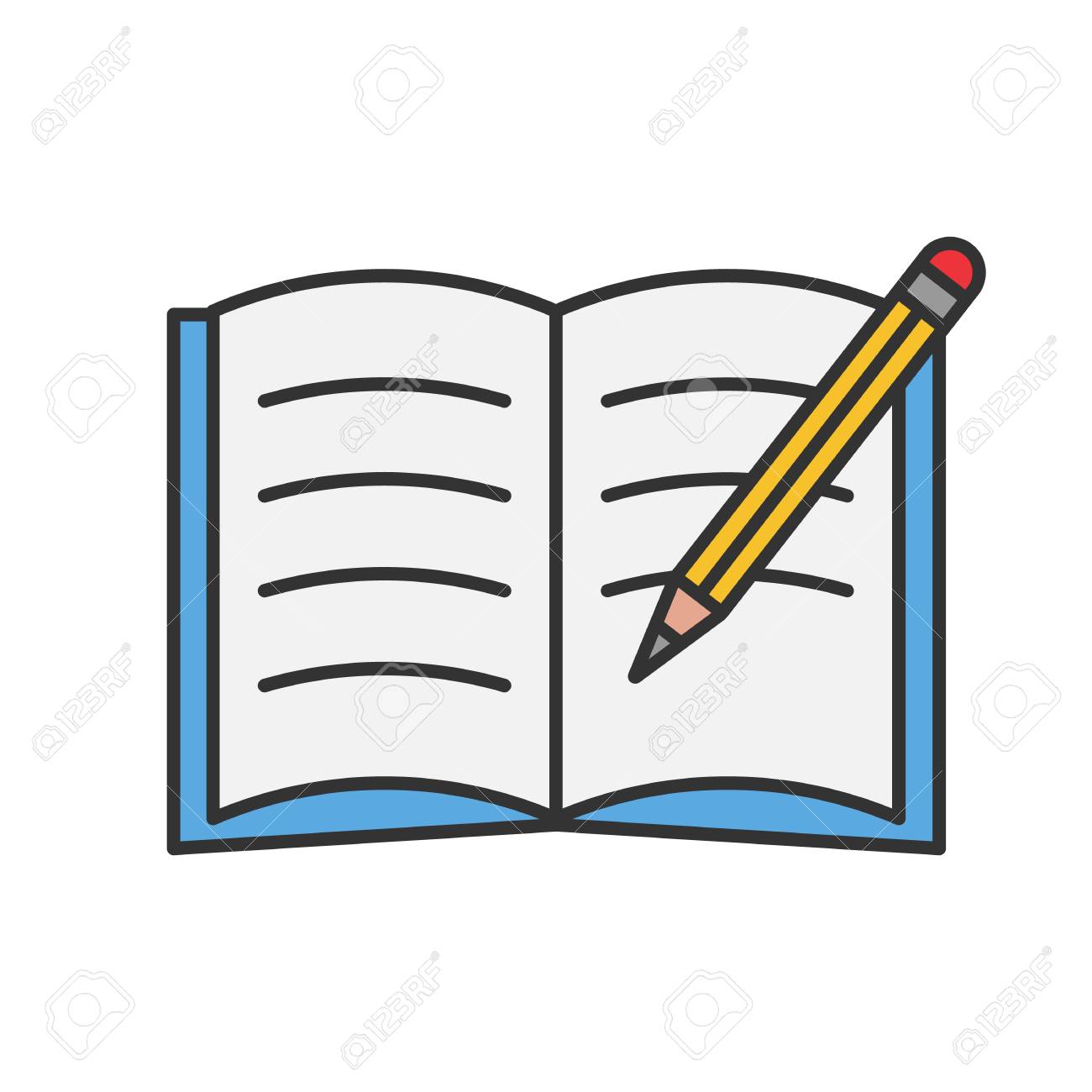 Sharpener
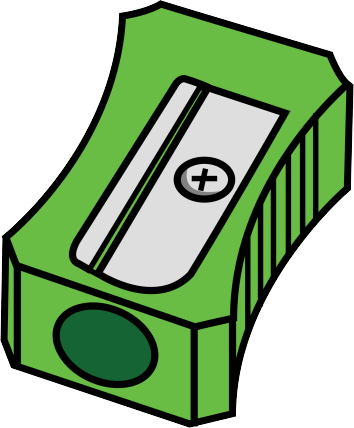 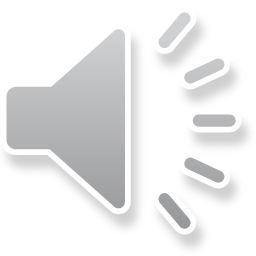 pen
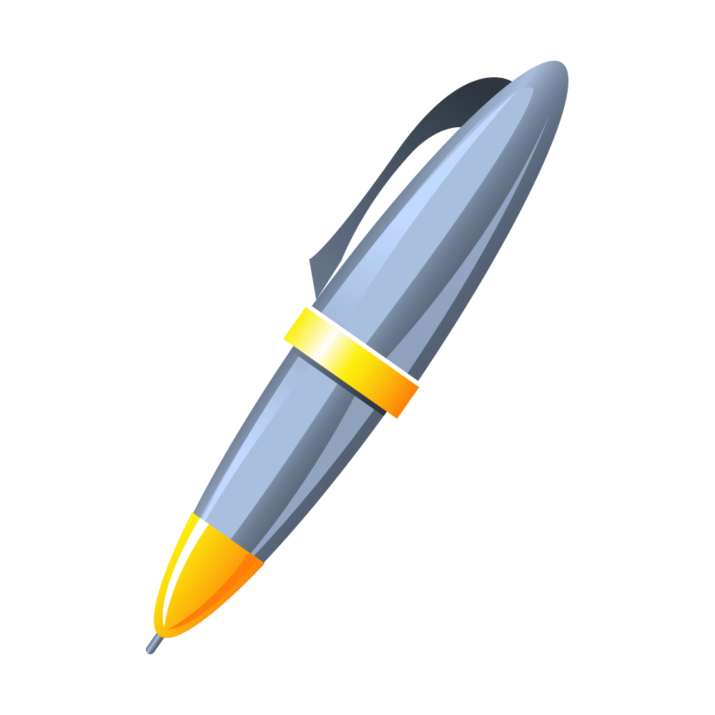 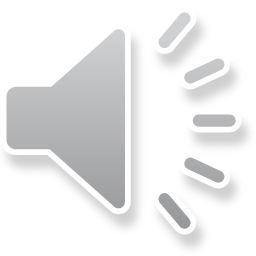 pencil
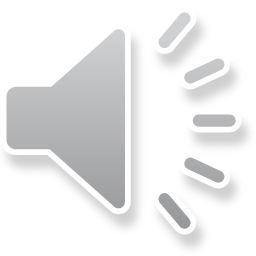 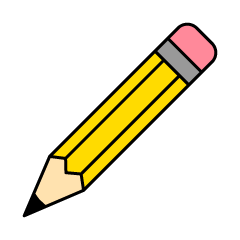 pencilcase
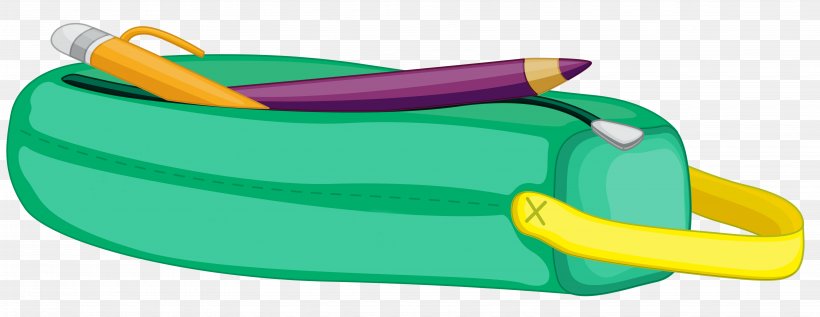 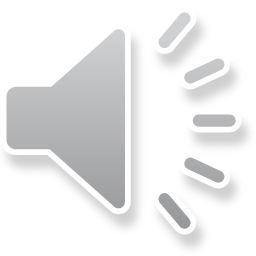 ruler
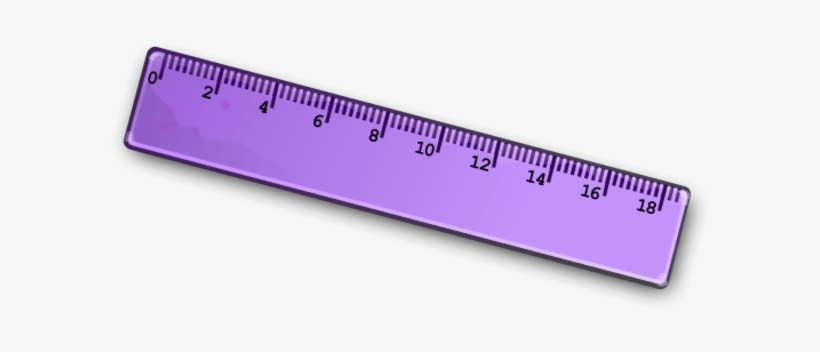 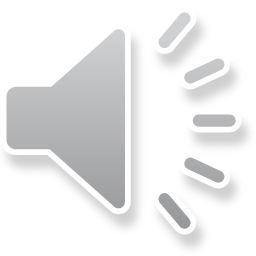 rubber
eraser
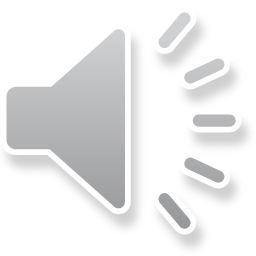 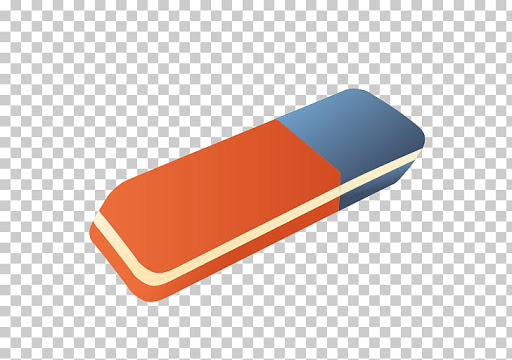 scissors
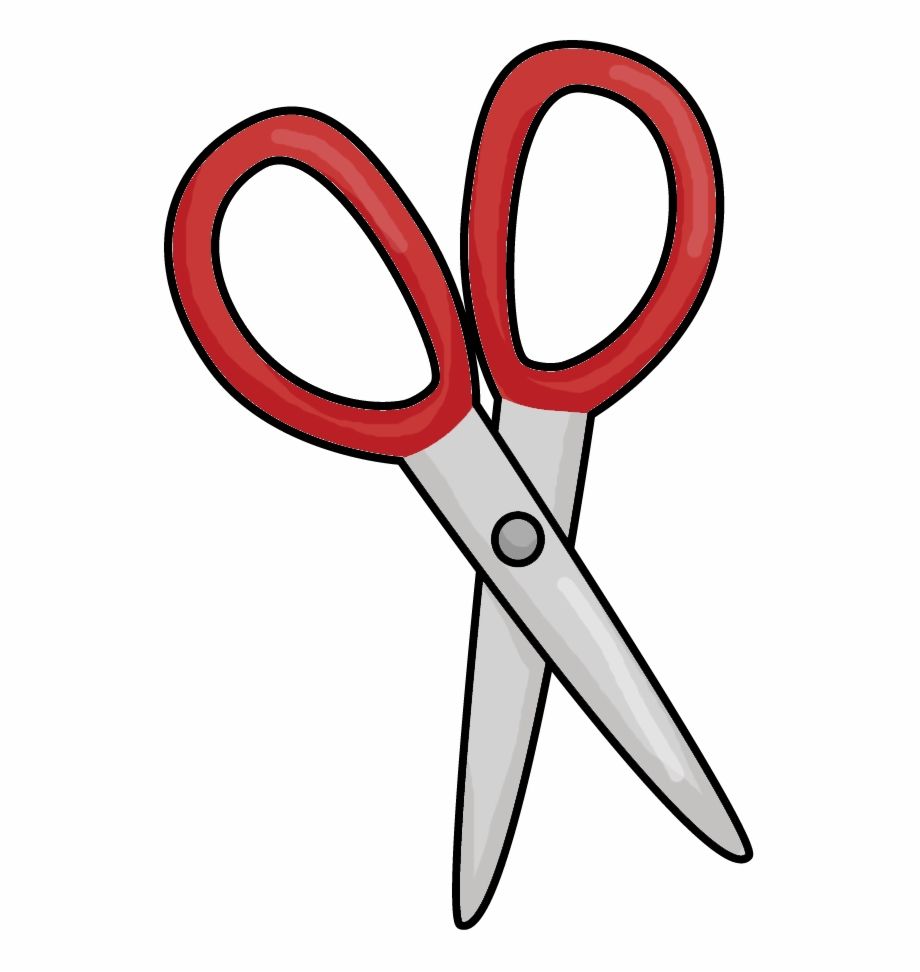 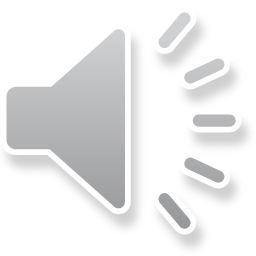 schoolbag
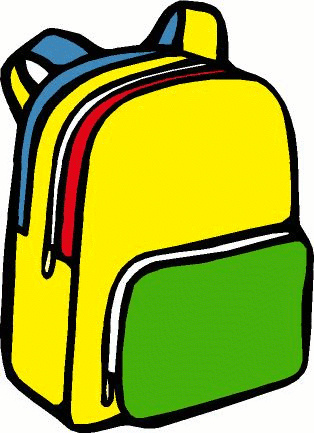 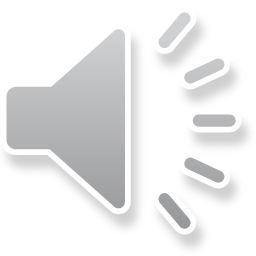 desk
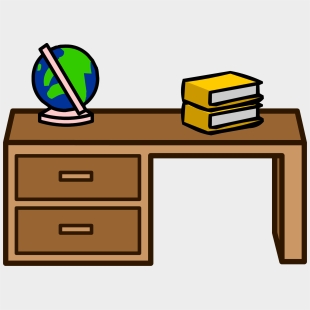 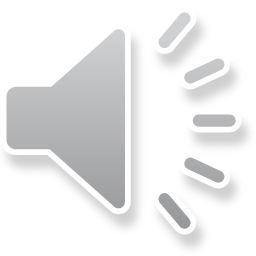 chair
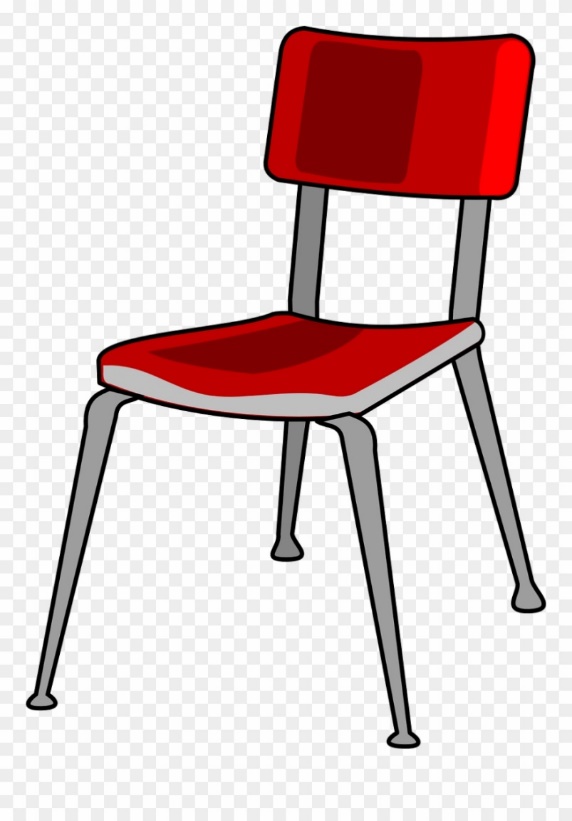 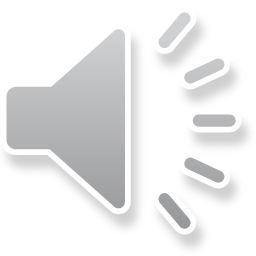 Review School Things Vocabulary
Book                                         Schoolbag
Copybook                                Desk
Sharpener                               Chair
Pen
Pencil     
Pencilcase
Ruler
Rubber (eraser)
Scissors
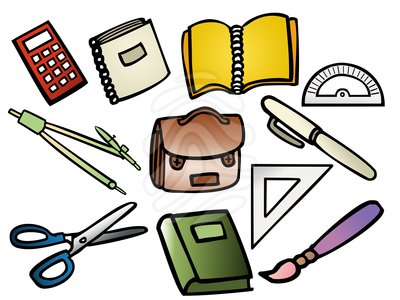 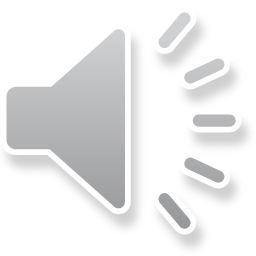 What do you think we are going to talk                        about?
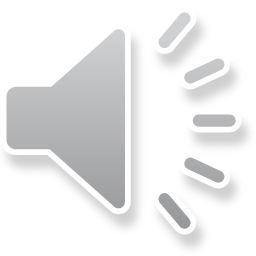 Pay Attention
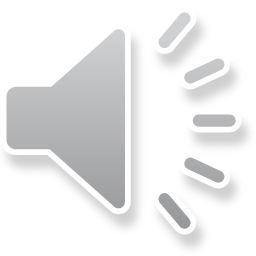 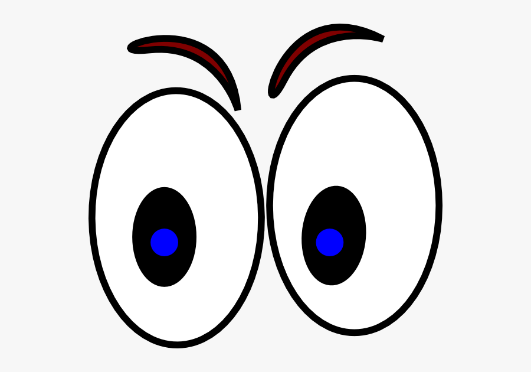 Look
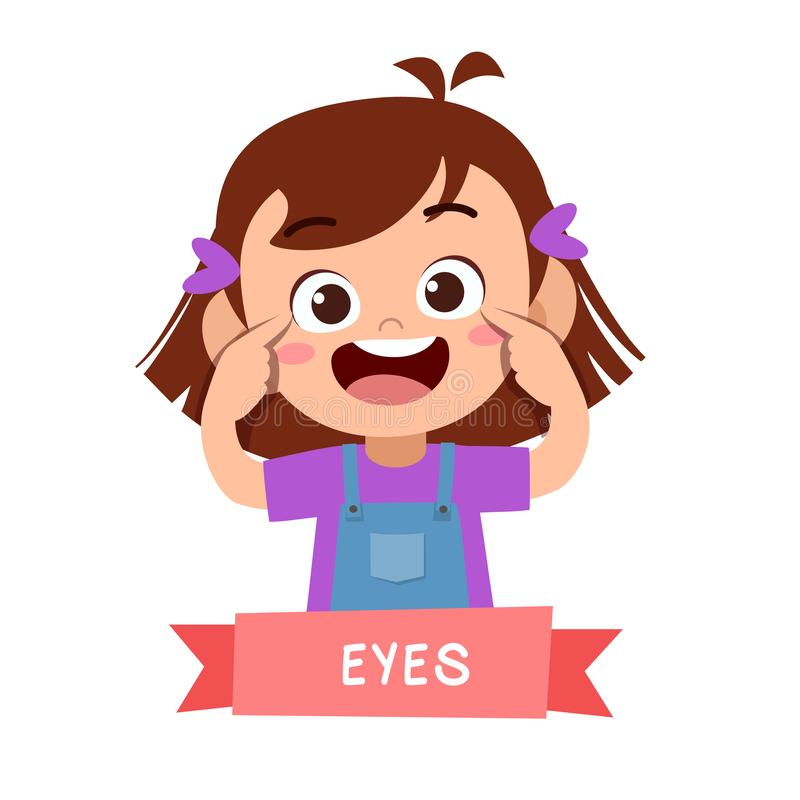 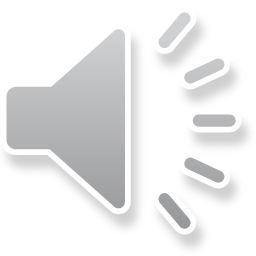 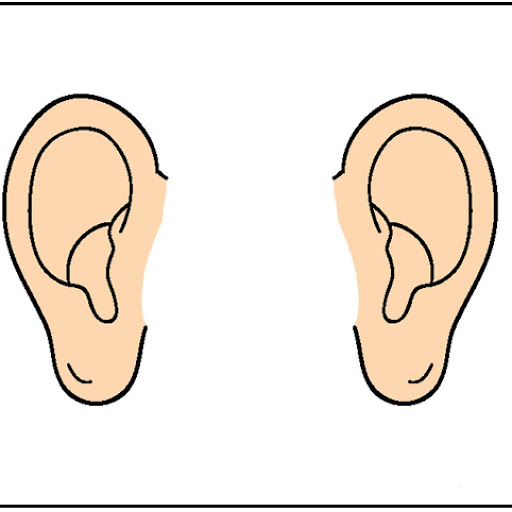 Listen
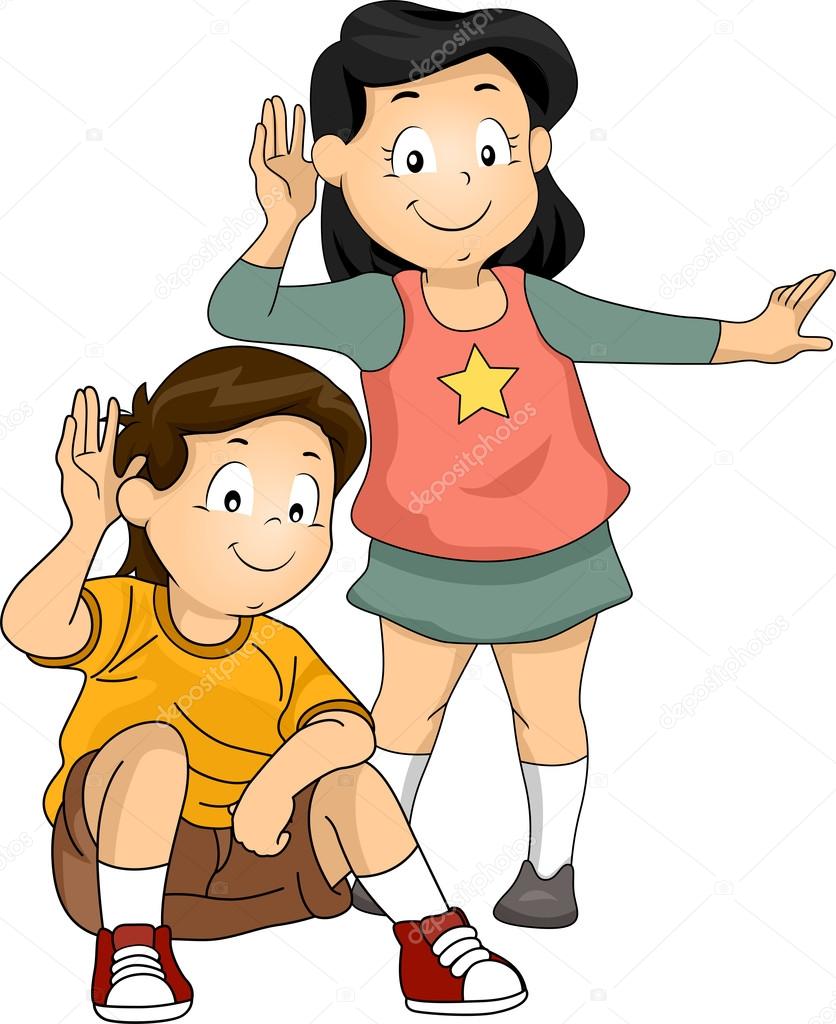 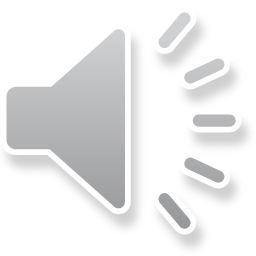 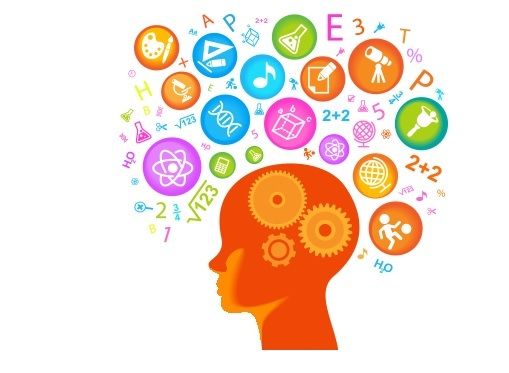 Think
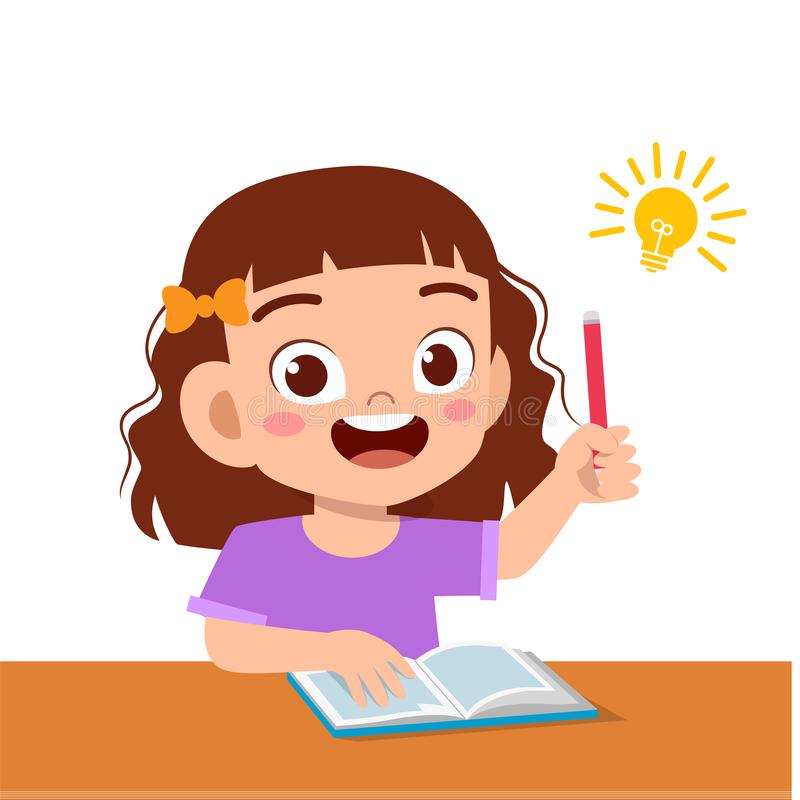 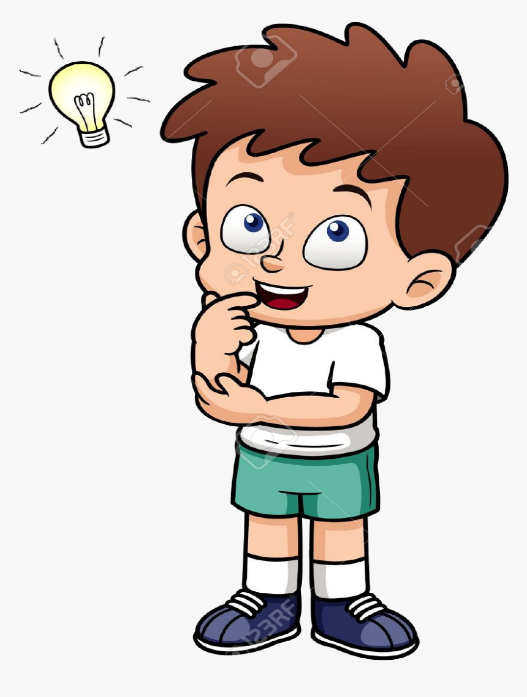 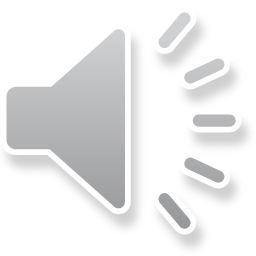 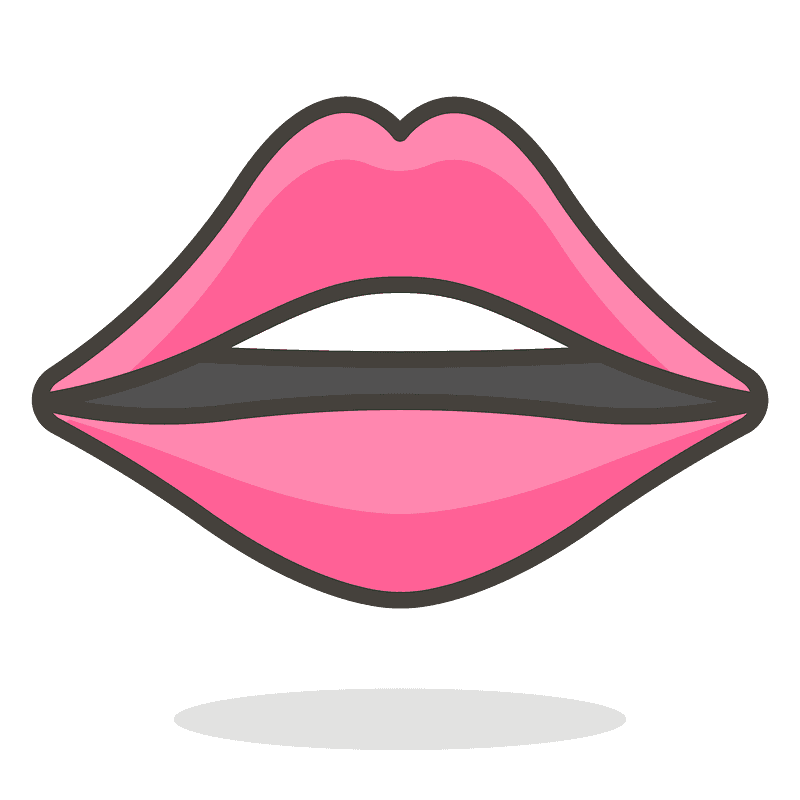 Say
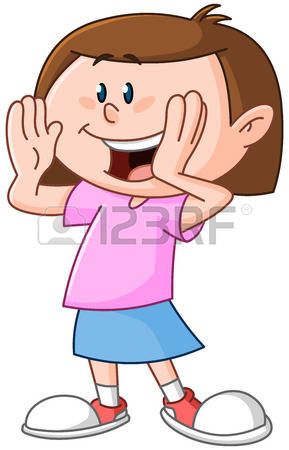 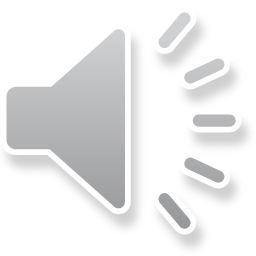 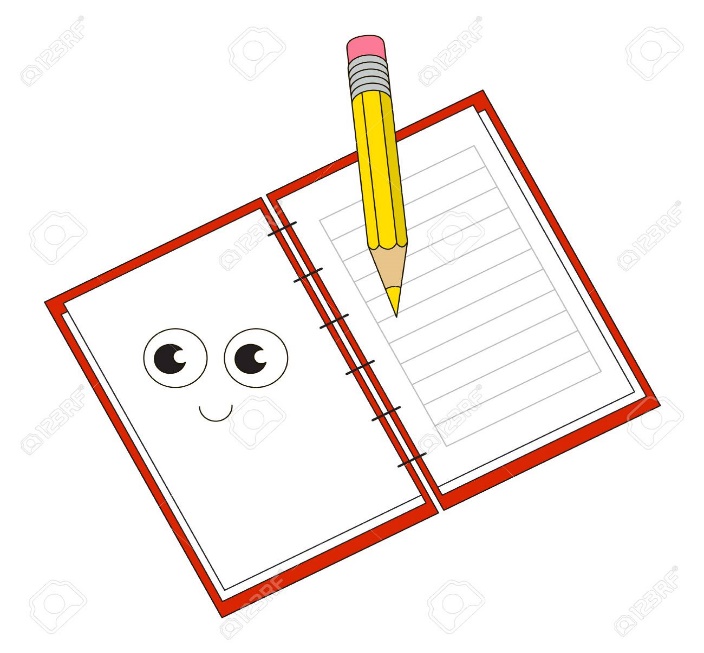 Write, Copy
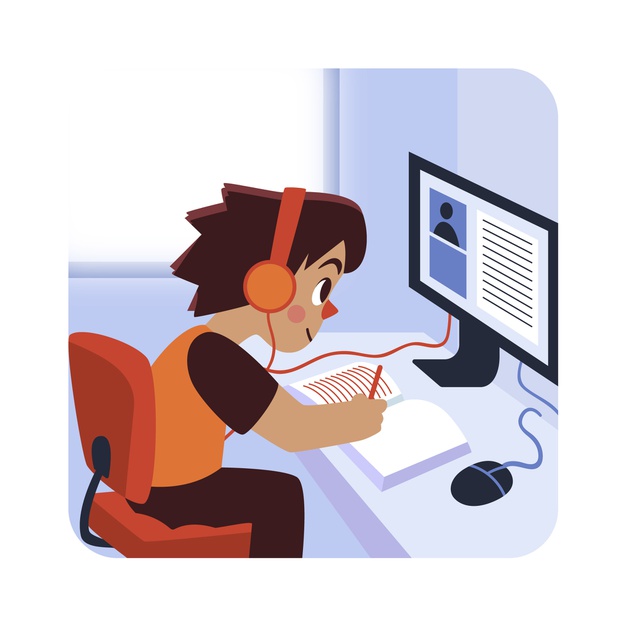 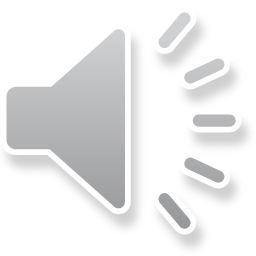 Flashcards Clothes
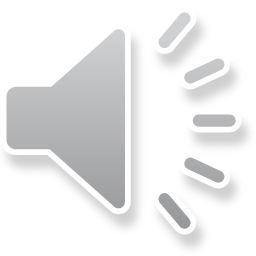 What is this?
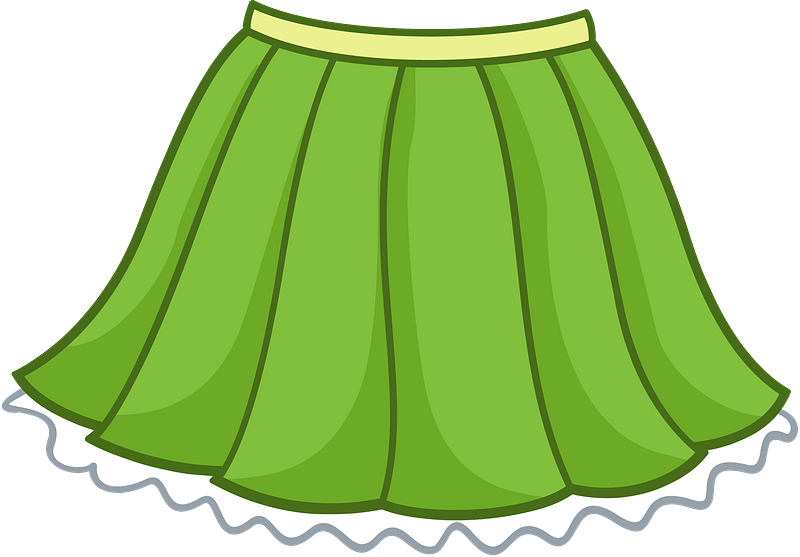 skirt
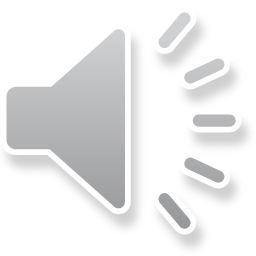 What is this?    What color is it?
It’s a yellow T-shirt
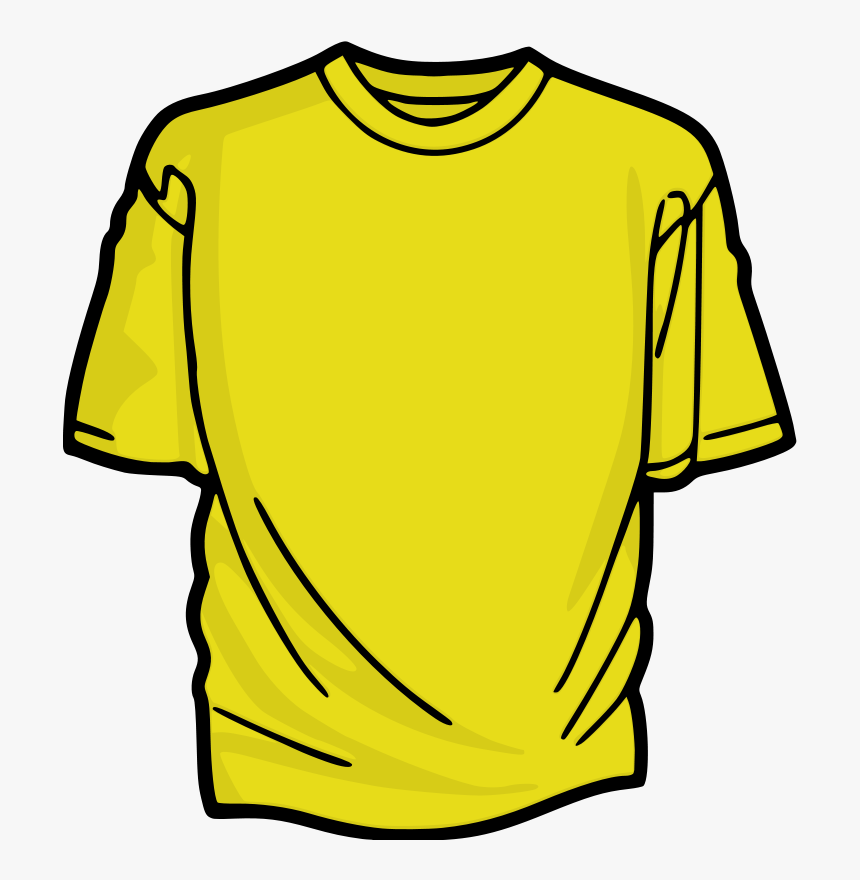 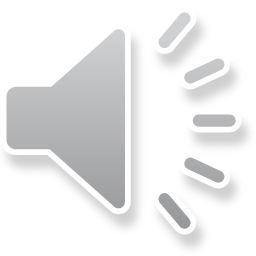 What is this?  What color is it?
It’s a purple hat
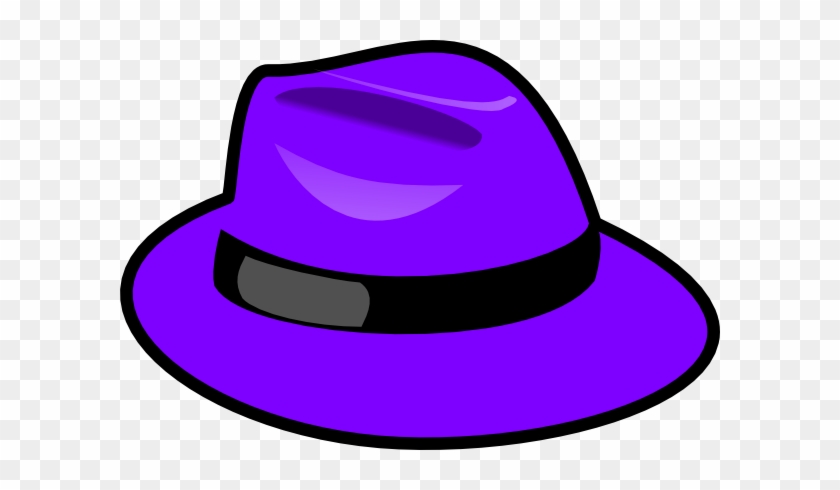 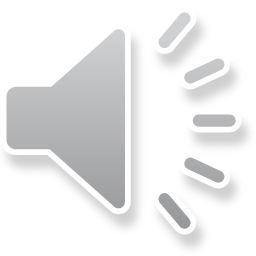 What is this?  What color is it?
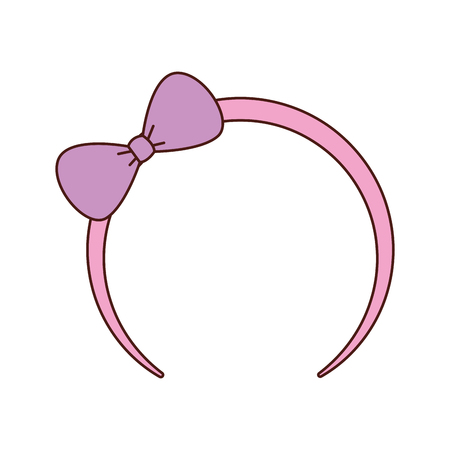 It’s a red headband
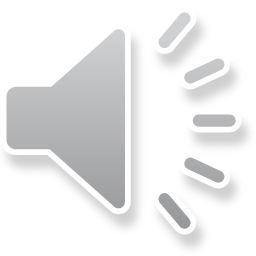 What is this?  What color is it?
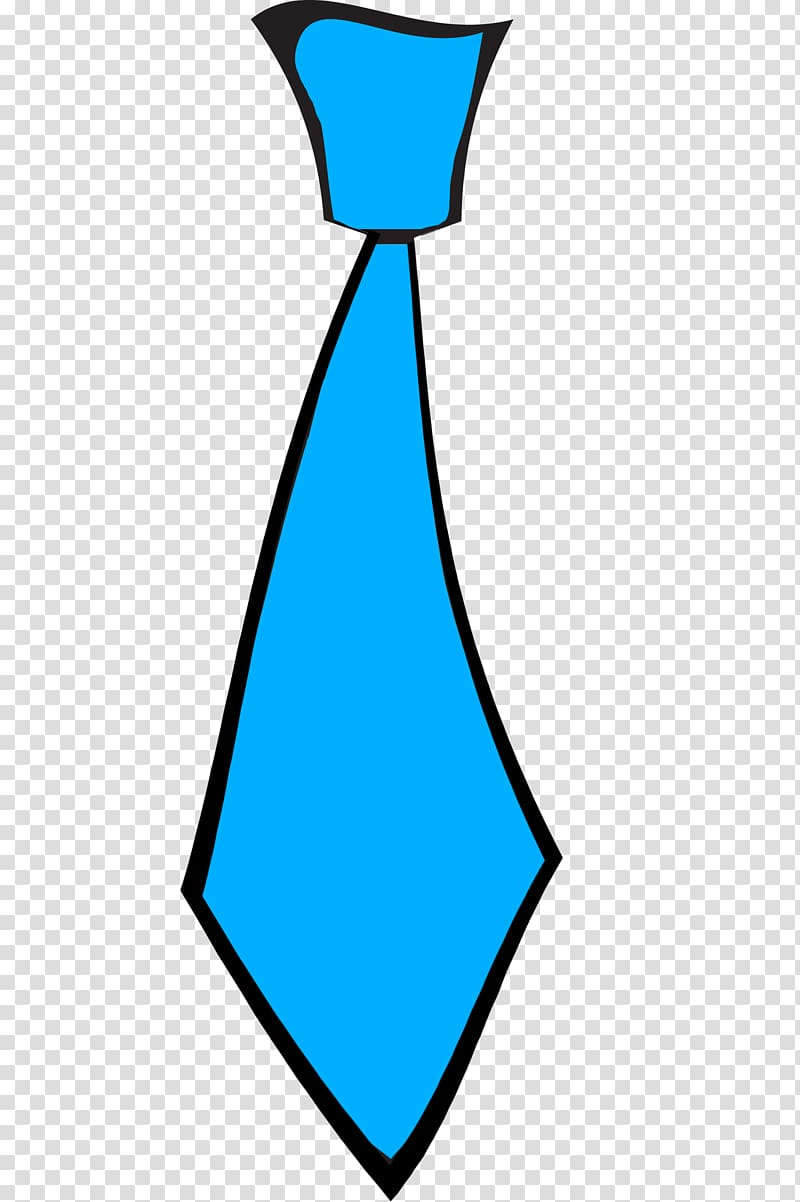 It’s a    tie
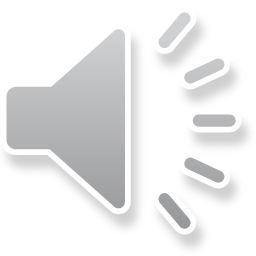 What are these?  What color are they?
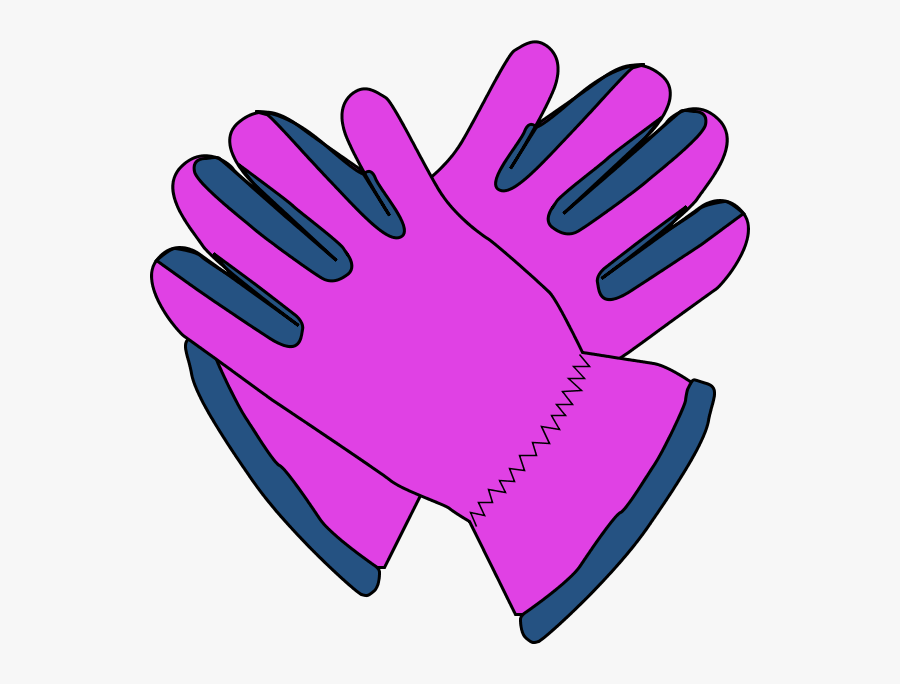 Gloves
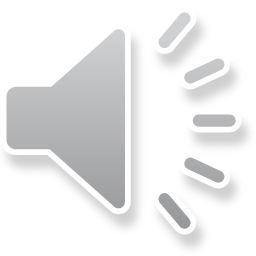 What is this?  What color is it?
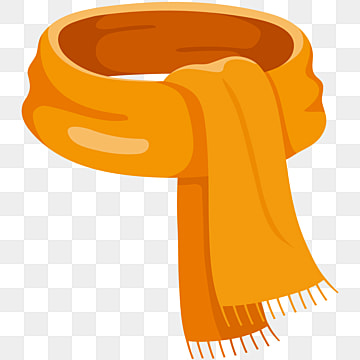 It’s a     scarf
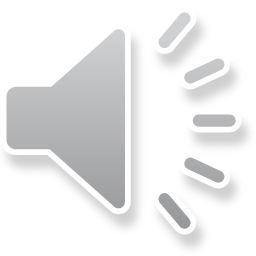 Now look, listen and say
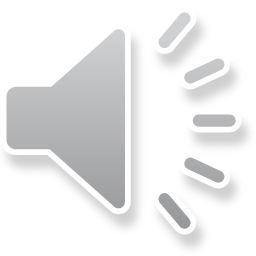 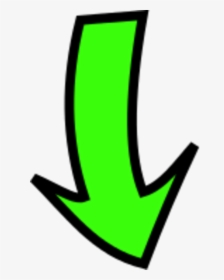 What is she wearing?
She is wearing a red dress.
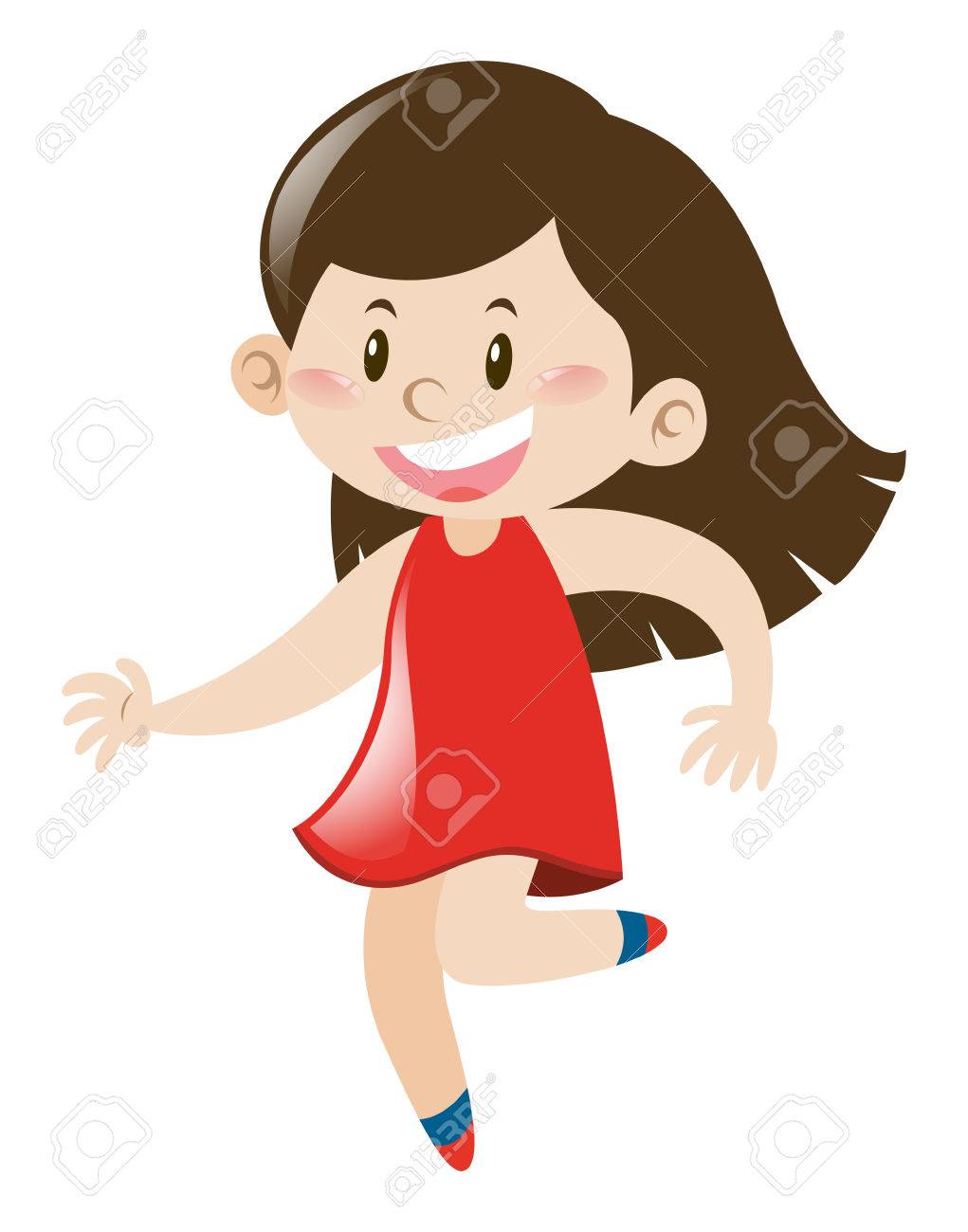 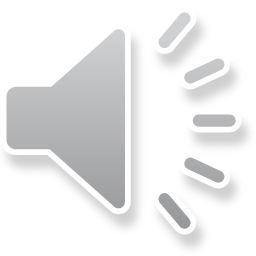 What is he wearing?
He is wearing a green sweater, 
                                                          blue jeans and a light blue hat.
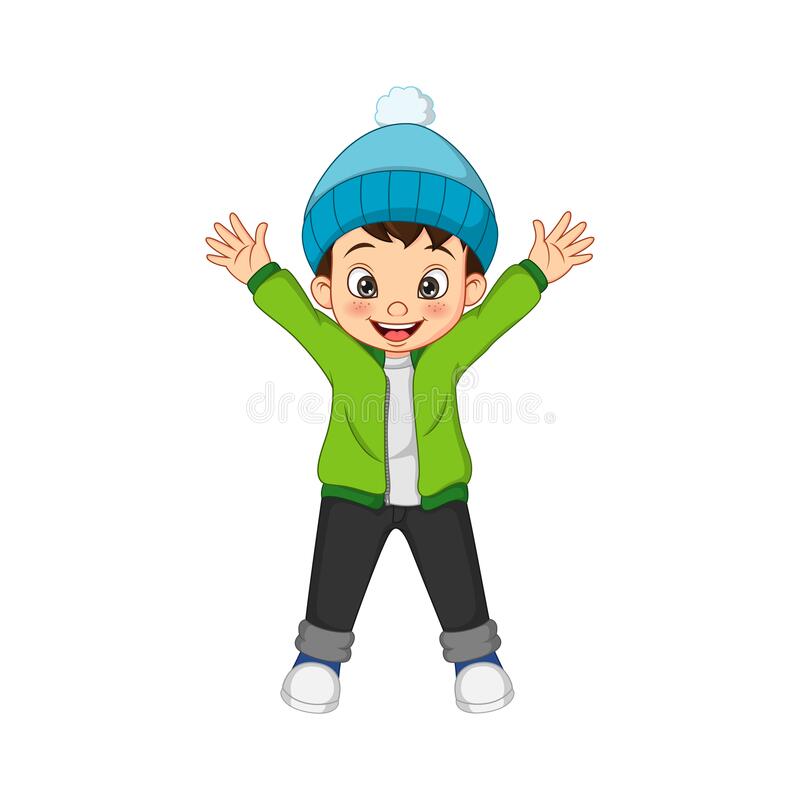 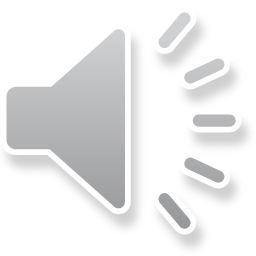 What are these?  What color are they?
They are pink  shoes
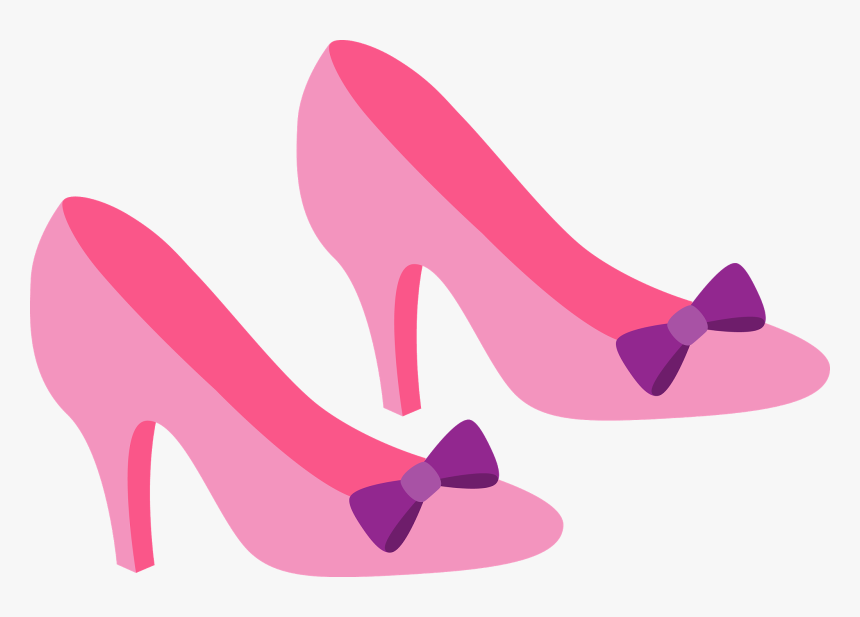 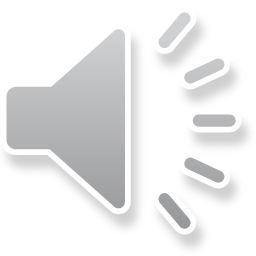 What are these?  What color are they?
They are blue jeans
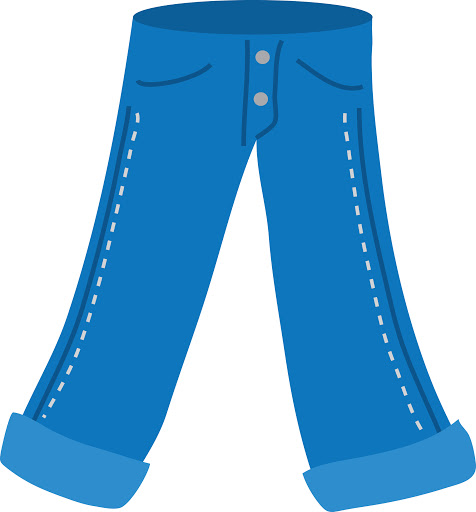 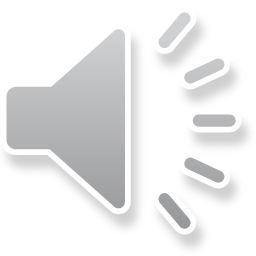 What are these?  What color are they?
They are purple shorts
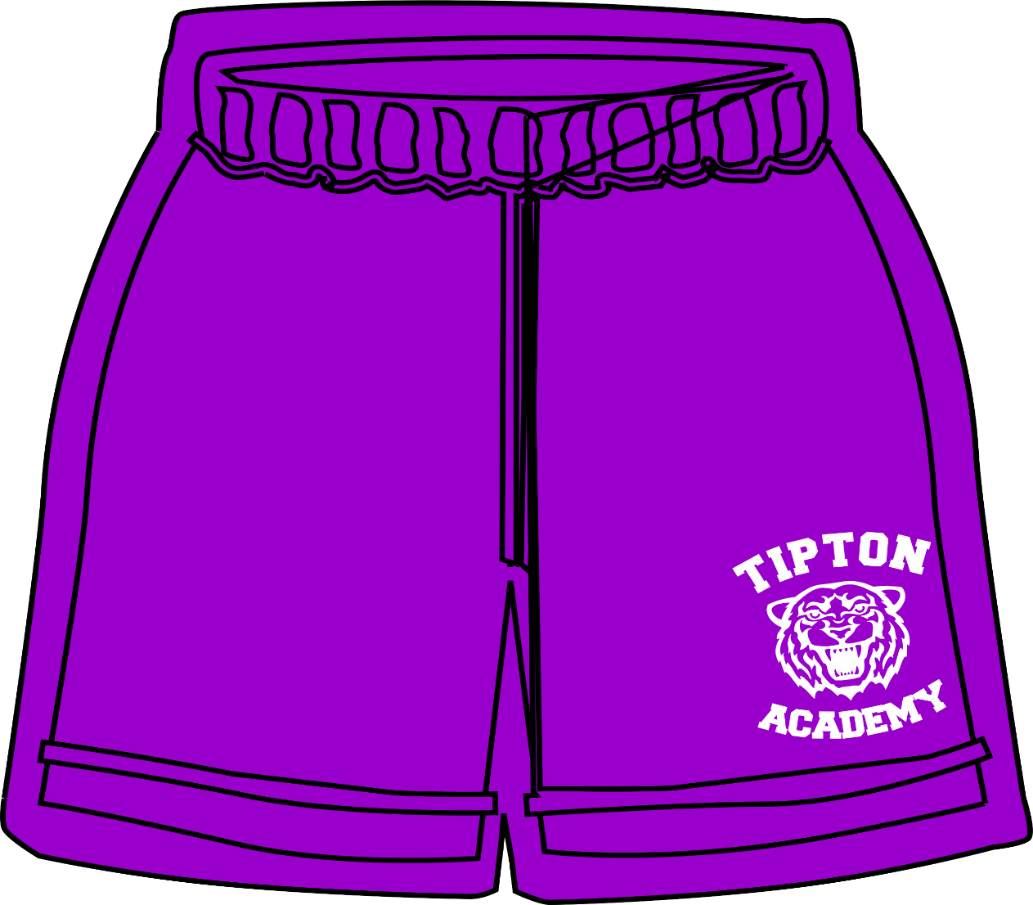 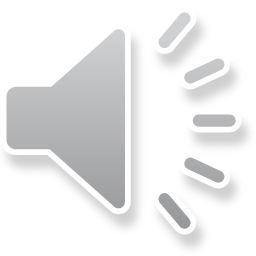 They are yellow trainers
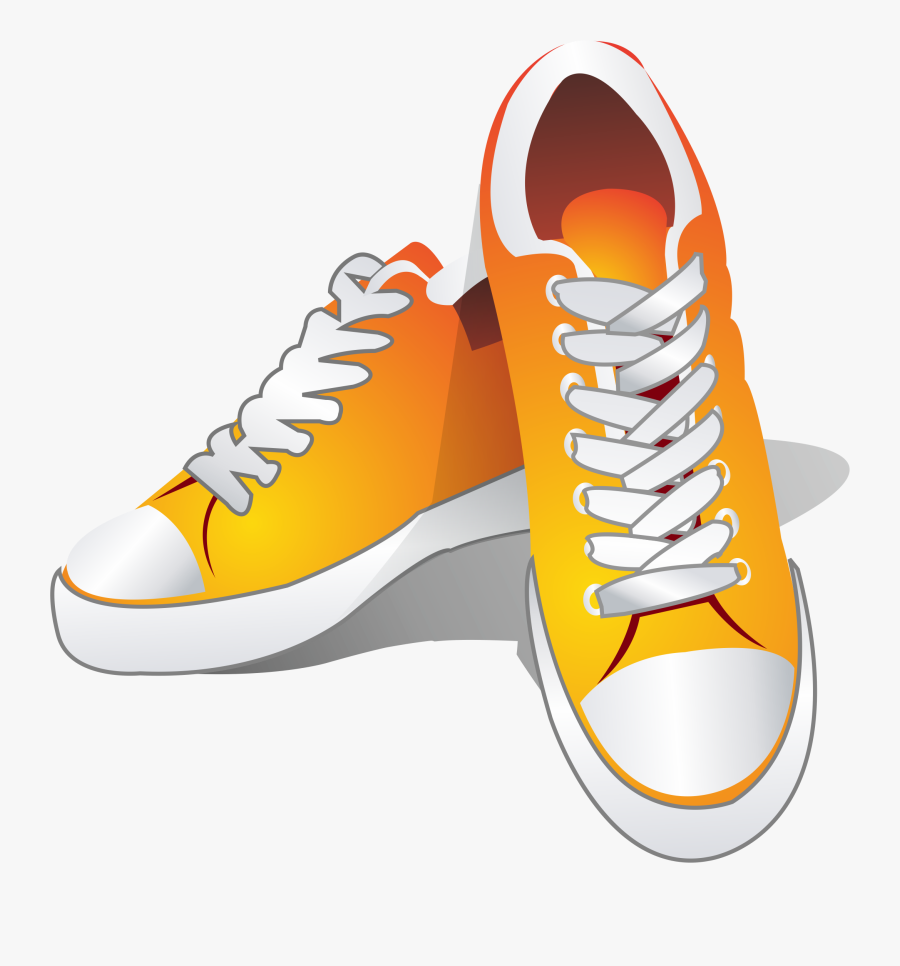 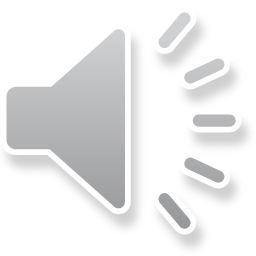 They are red boots
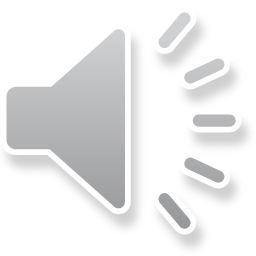 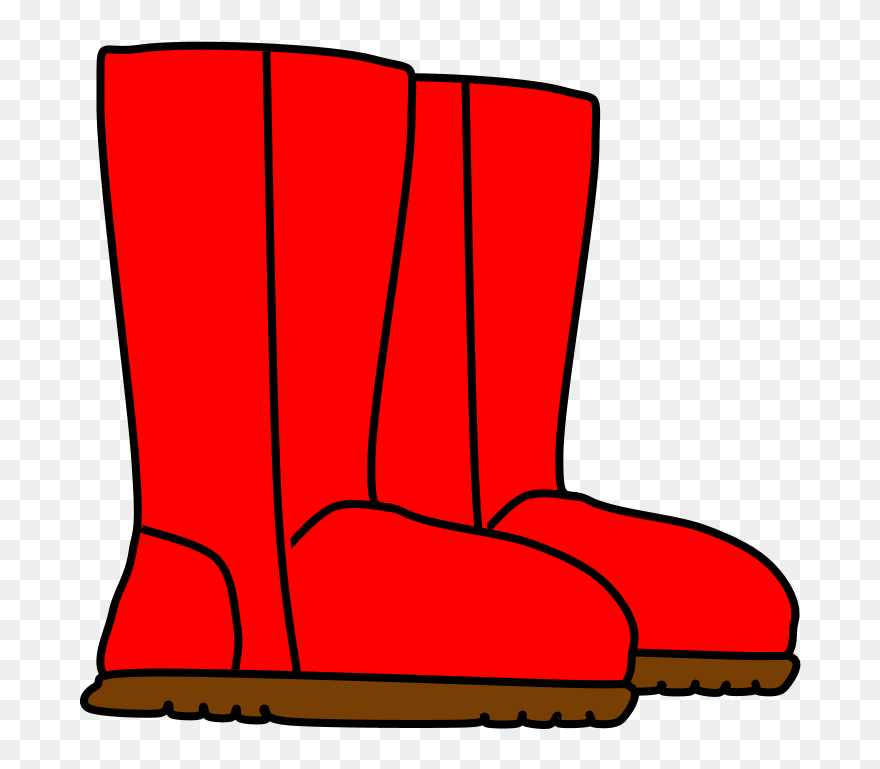 It’s a light 
                                         blue coat
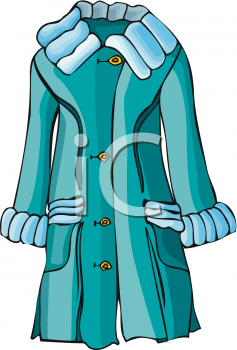 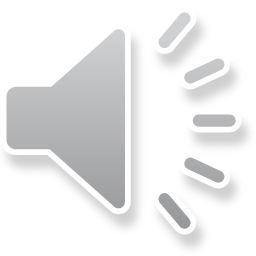 It’s a green sweater
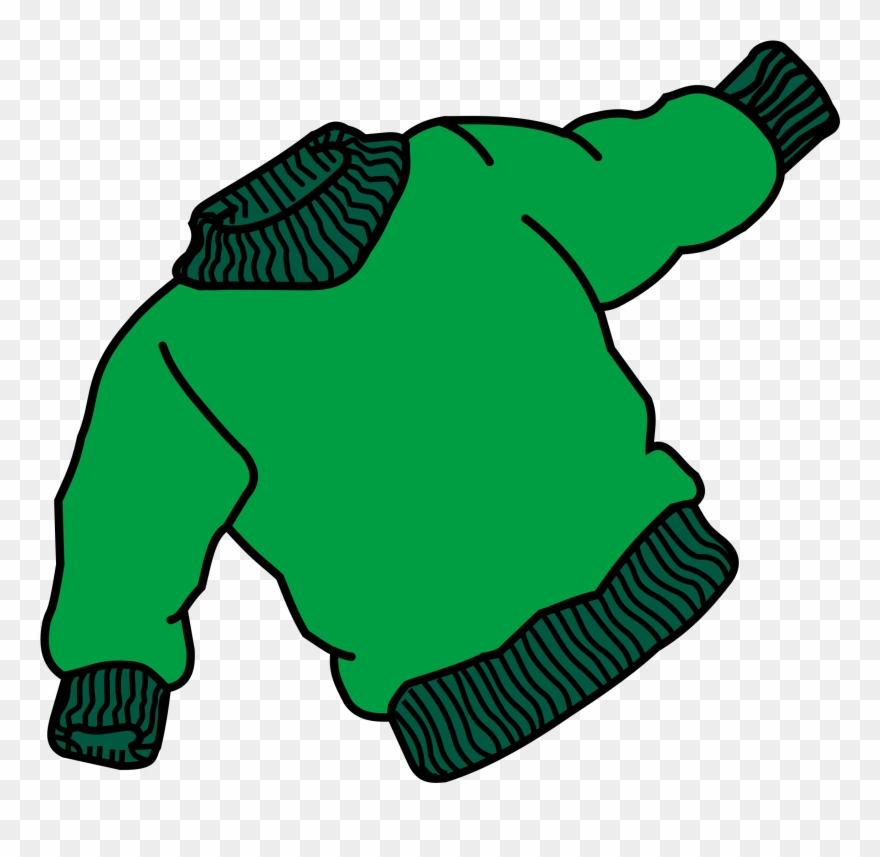 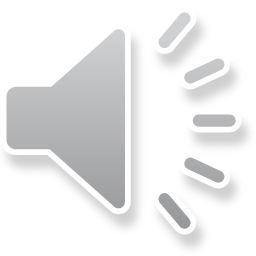 It’s a blue cap
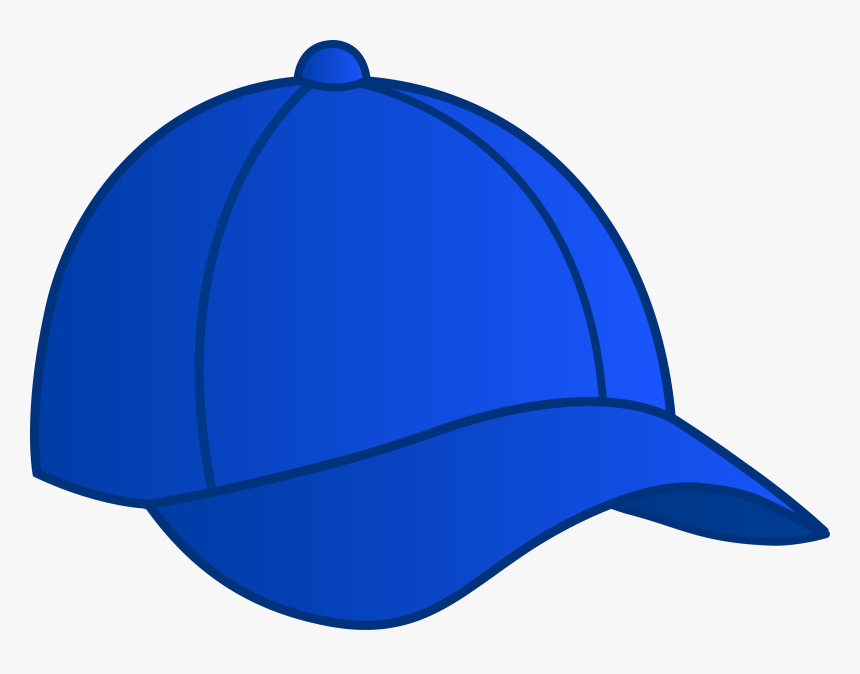 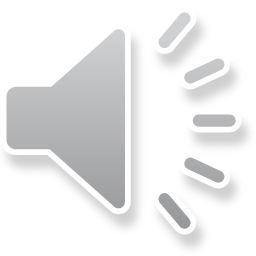 It’s a woolen pink hat
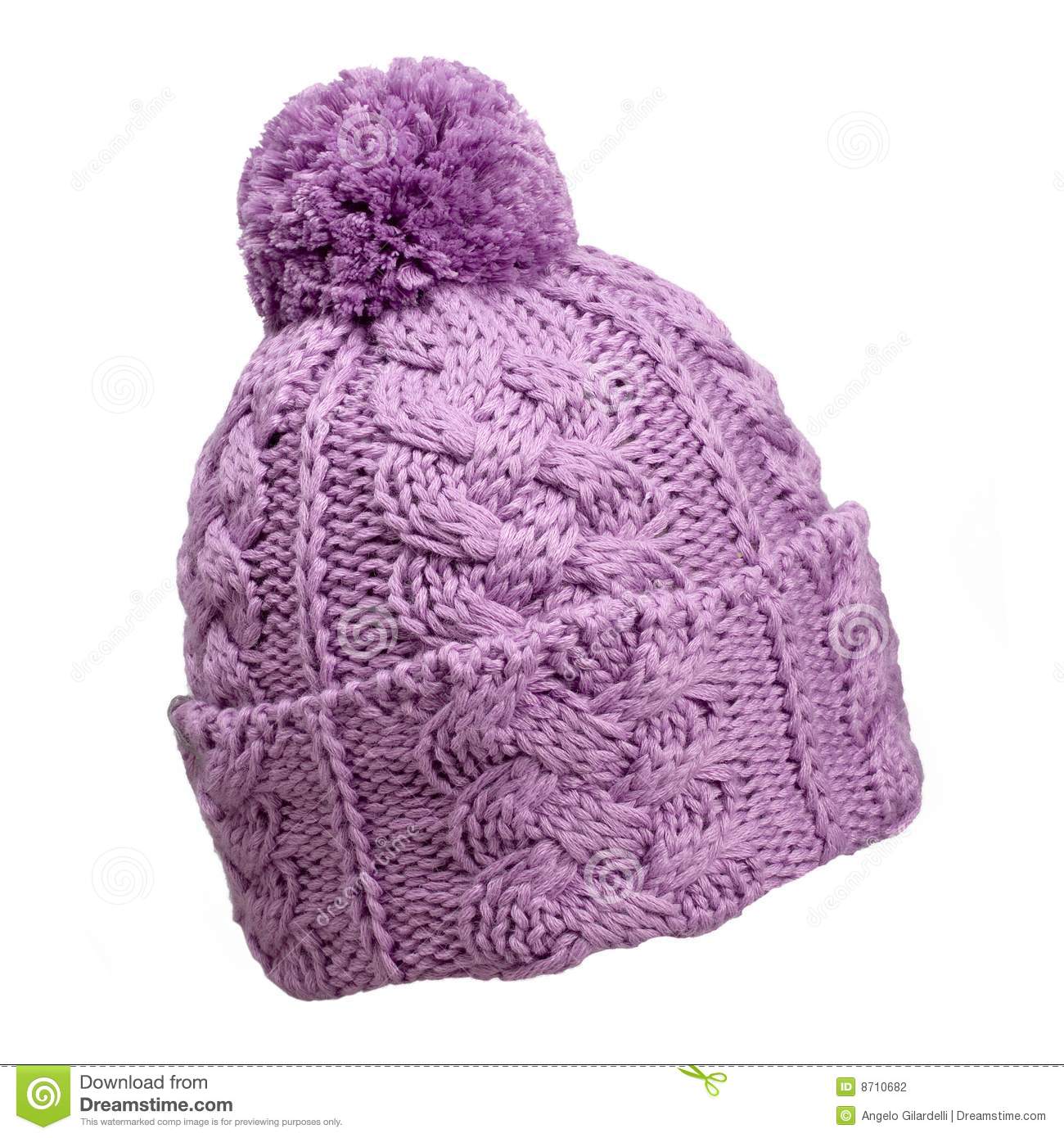 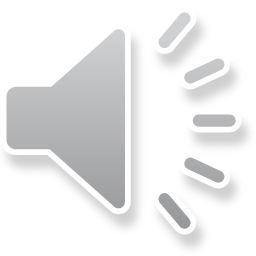 Now you describe what they are wearing
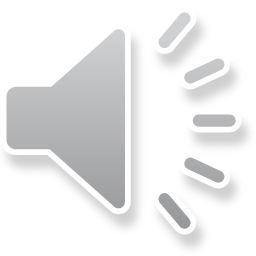 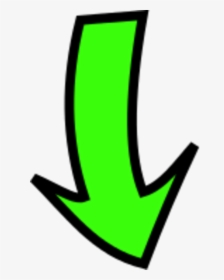 Example:
                                     She’s wearing 
                                     a blue hat and a blue scarf, 
                                     a pink coat, and a yellow sweater,
                                     black pants and brown boots.
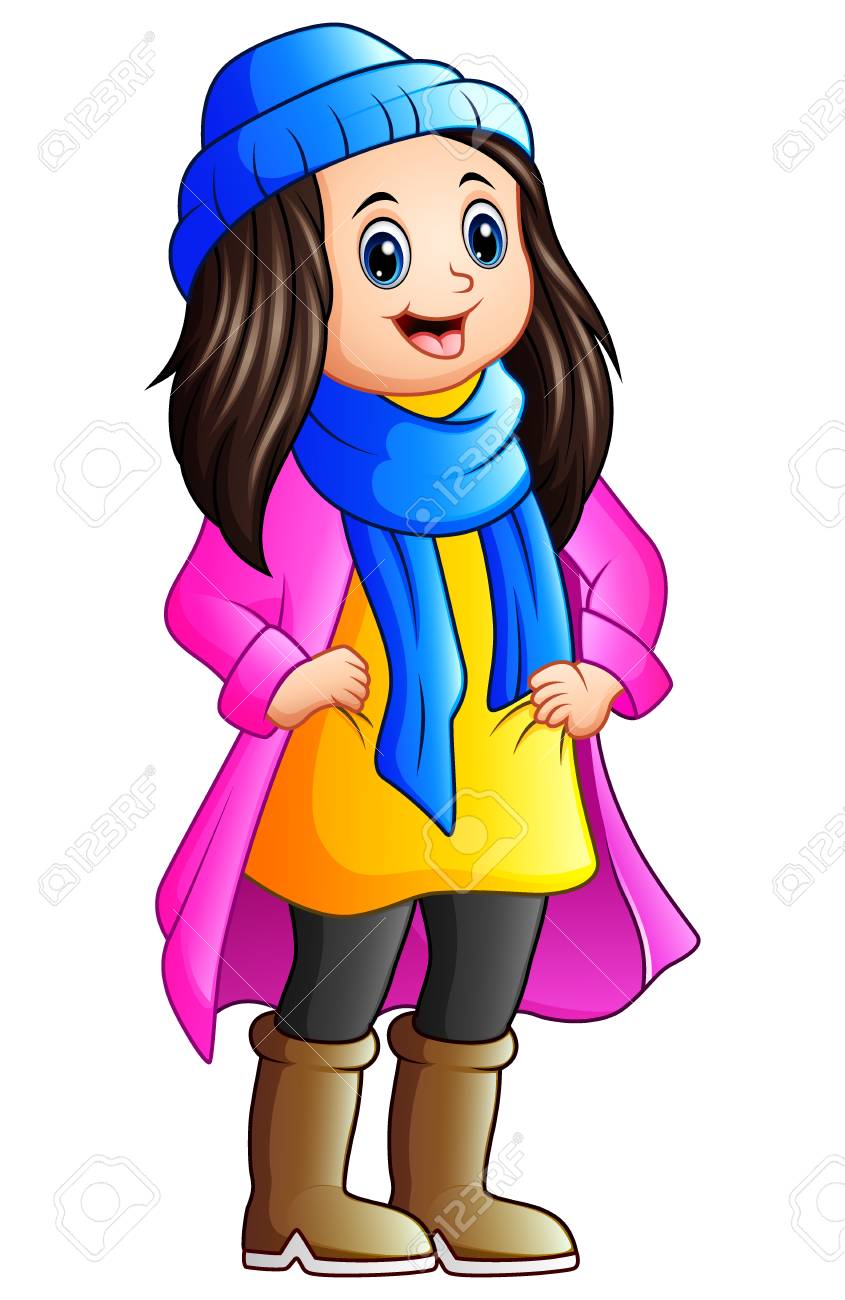 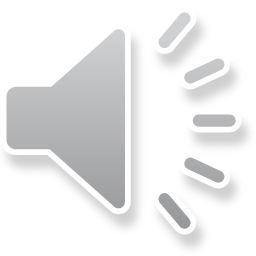 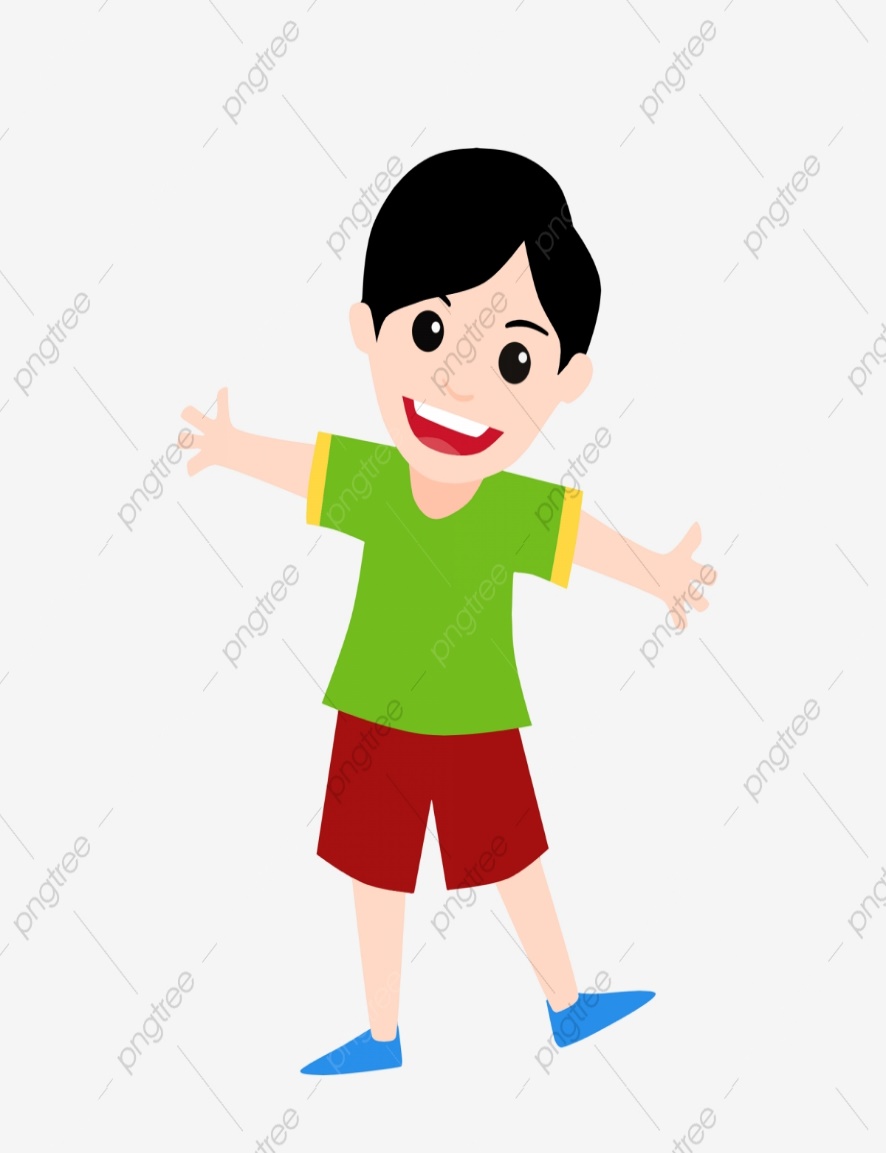 He is wearing 
                                                a green T shirt, 
                                                red shorts 
                                                and blue shoes
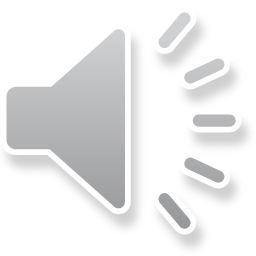 Describe:
                                      Look, read, think and write
                                      She’s wearing…………
                                      ………………………………
                                      ……………………………… 
                                      ………………………………
                                      ……………………………...
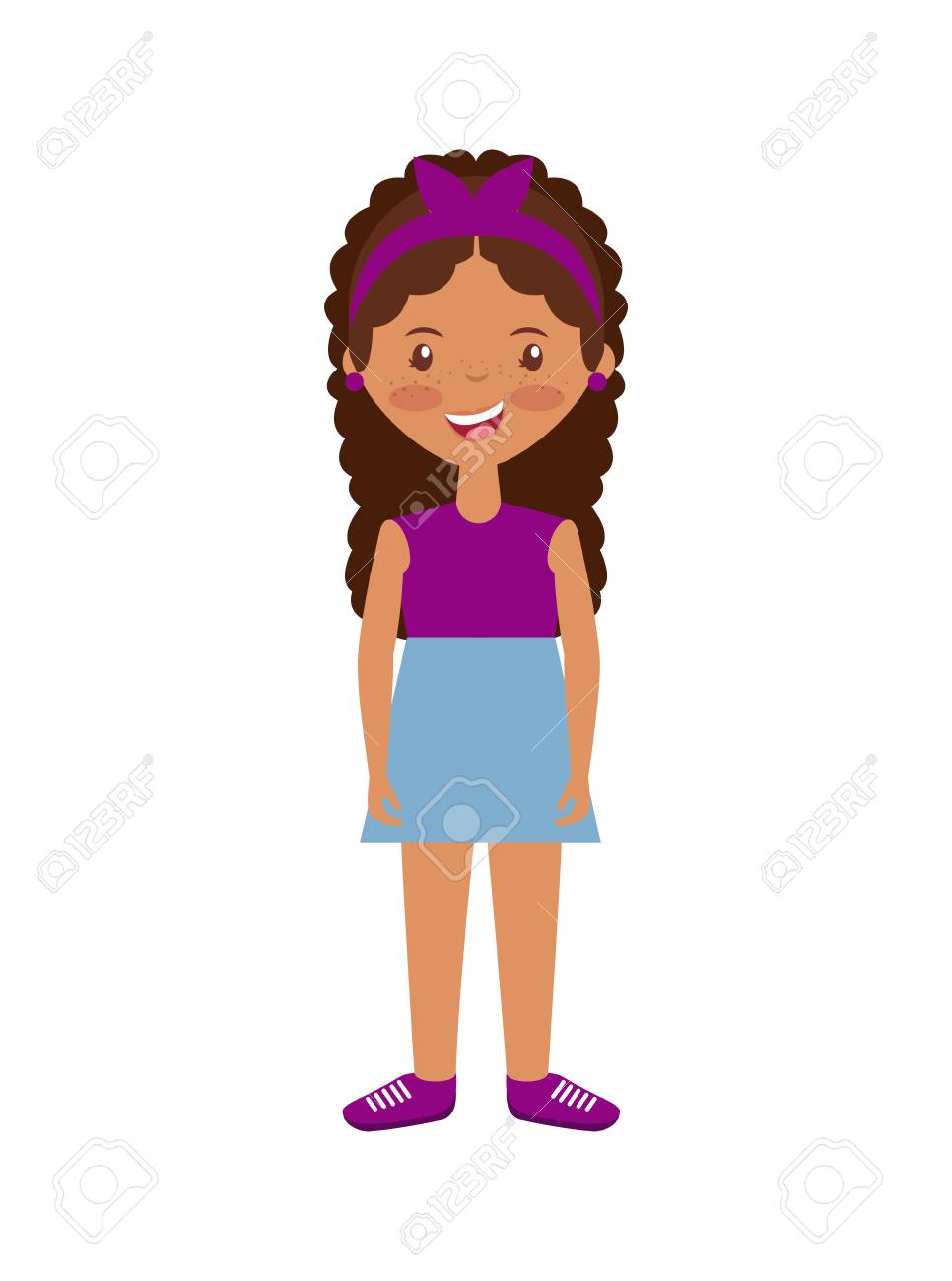 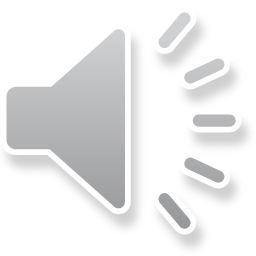 The End
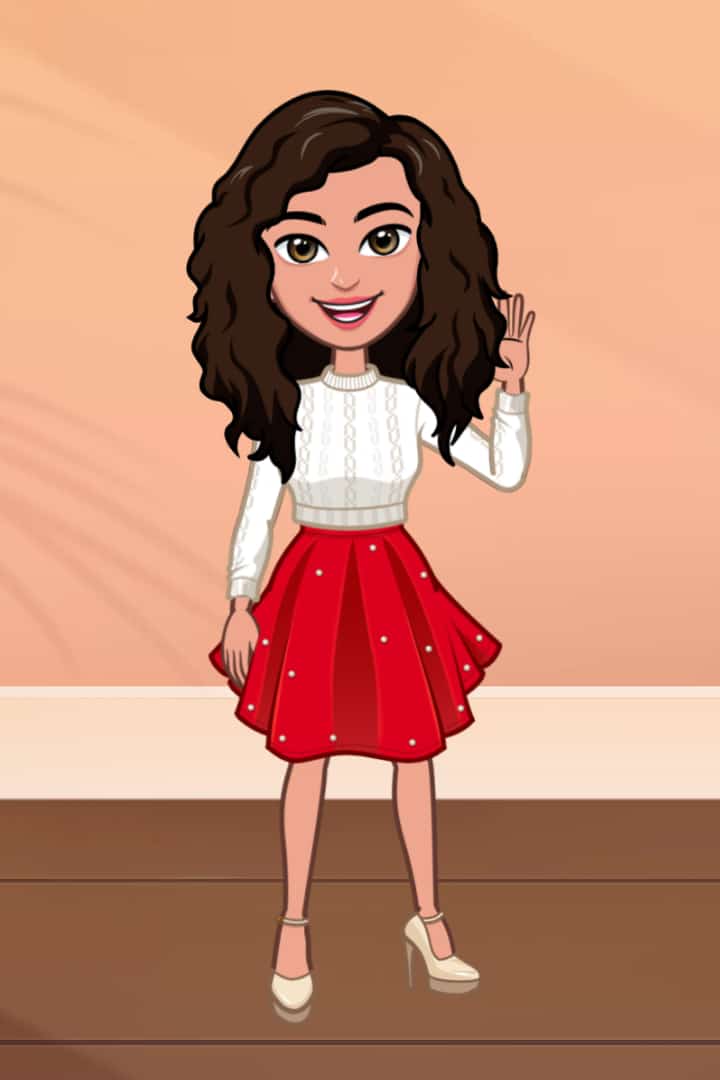 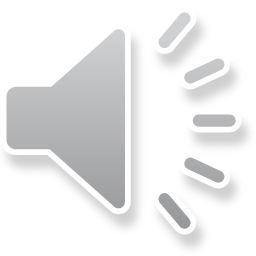